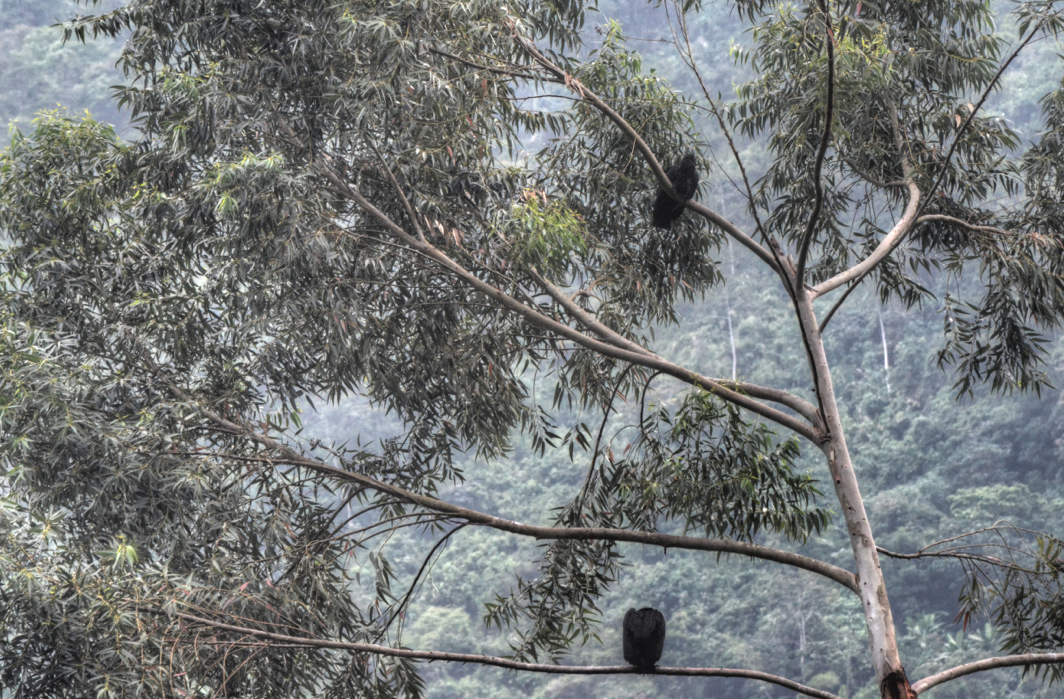 The Virtual Learning Organization
Stephen Downes
Ibagué, Colombia
December 5, 2012
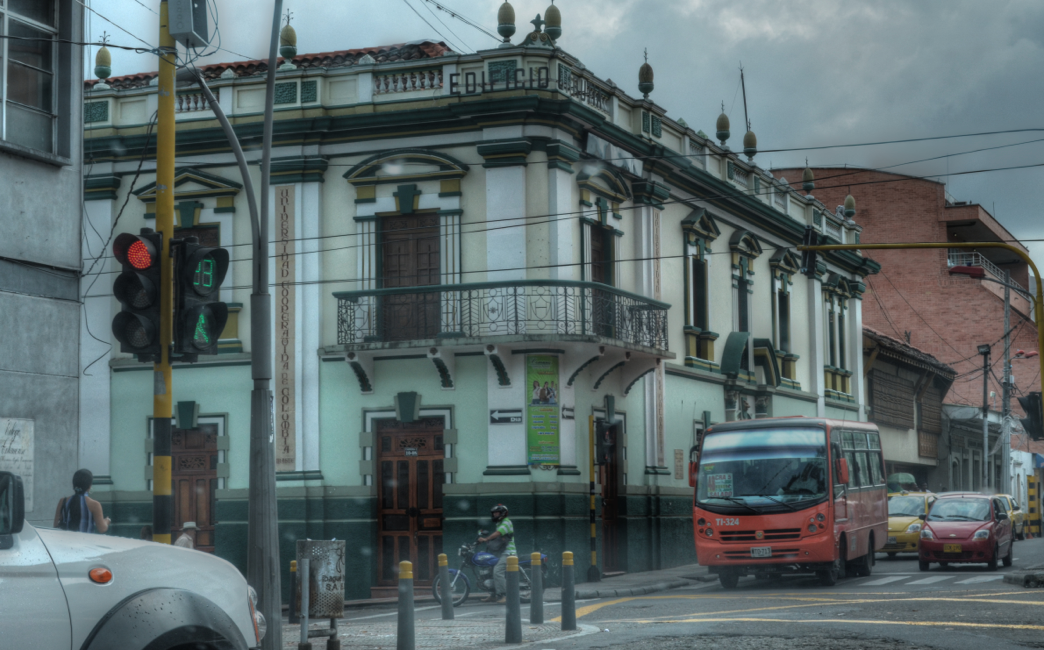 This Presentation:
	http://www.downes.ca/presentation/308
	Slides, Audio, etc.
Three meanings:
the organization that manages virtual learning
the learning organization that is virtual
the virtual organization that learns
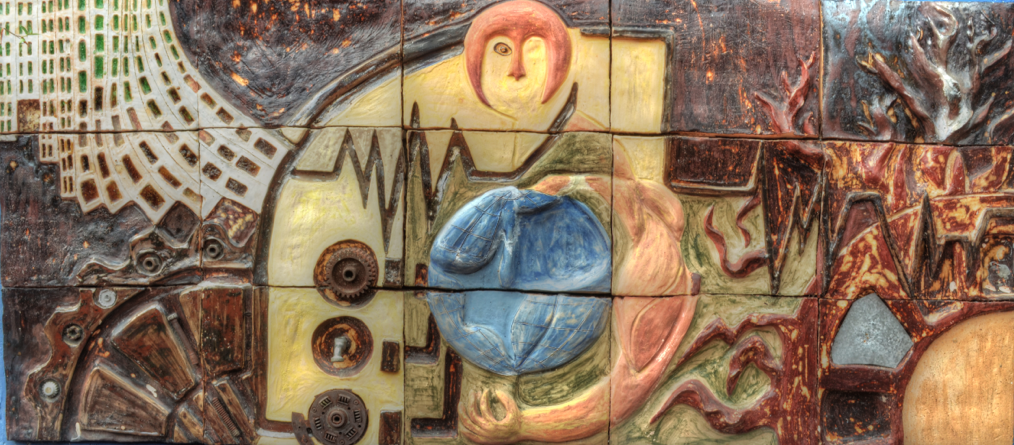 1. The organization that manages virtual learning
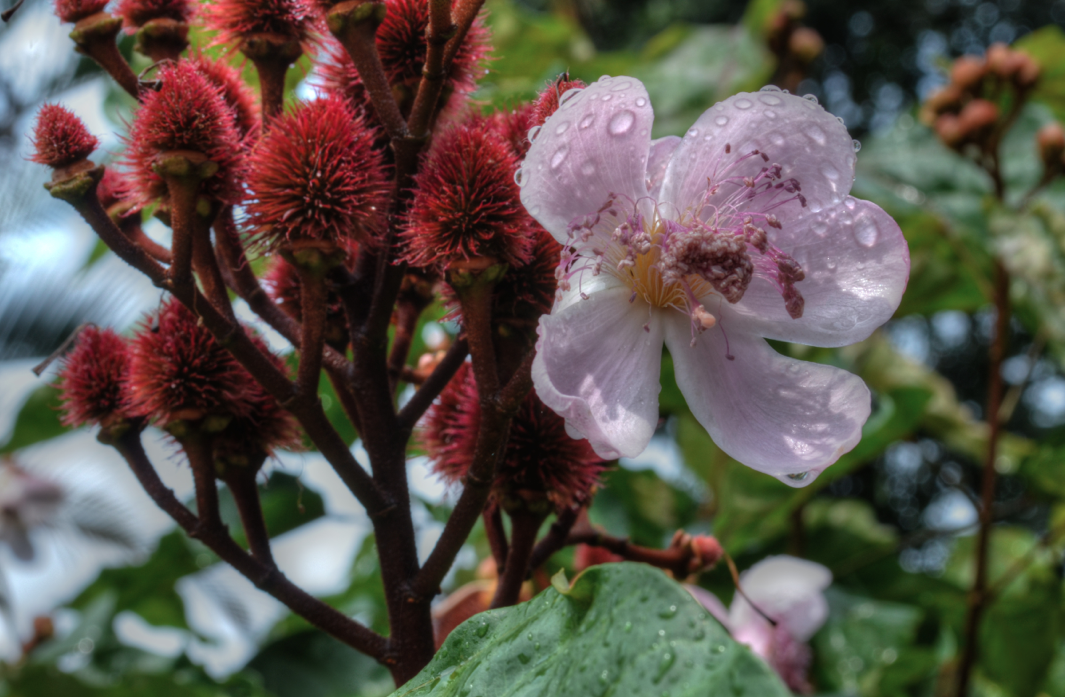 The organization that manages virtual learning
To this point in time, virtual learning has been organized the same way as traditional learning
Characteristics:
fixed cohort with start and end date
fixed curriculum with learning objectives
assigned activities and assessments
The Creation of the MOOC
MOOC: Massive Open Online Course
Started in 2008 by George Siemens and myself
Characteristics:
No fixed cohort – open to all
No fixed curriculum – students define their own
No assignments – process of engagement
http://www.youtube.com/watch?v=eW3gMGqcZQc
MOOC Course Structure
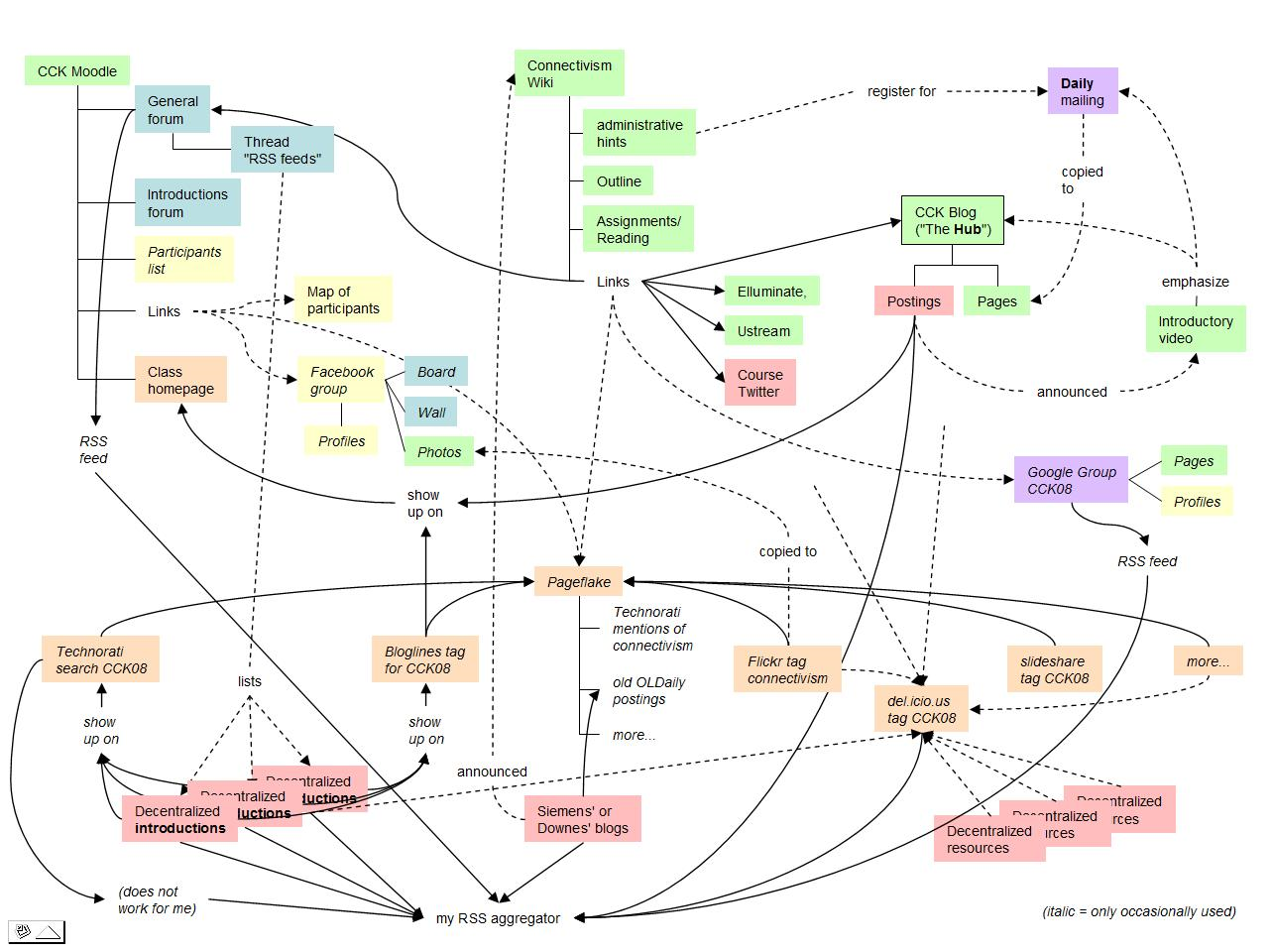 The MOOC Model: Course as Network
Process – aggregate, remix, repurpose, feed forward
Structure – no central course location, people use their own blogs or websites
Content – no single thread – content as a web of related concepts and resources
Success in a MOOC
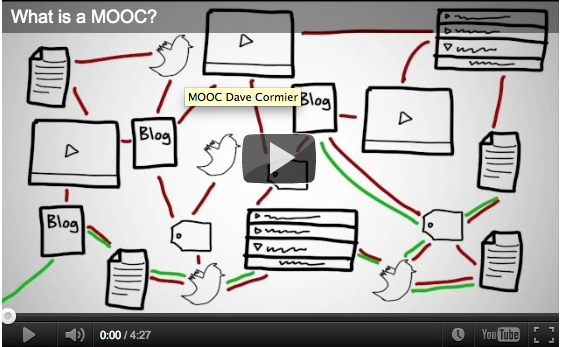 http://www.youtube.com/watch?v=r8avYQ5ZqM0
[Speaker Notes: Bates: “MOOCs themselves are highly dependent, as Stephen acknowledges, on students already having a high level of understanding and an ability to learn independently, and to think critically.”
Formal education should be  “developing and fostering such abilities so that learners can participate meaningfully in MOOCs and other forms of self-learning.”]
Success Factors in a MOOC
Openness – open content, open technology, open discussion, open assessment
Autonomy – self-determination of content, success, process, expertise
Diversity – plurality of technologies, of resources and information, of perspectives, of expression
Interactivity – emergent knowledge created by connections, no single voice or message
2. The learning organization that is virtual
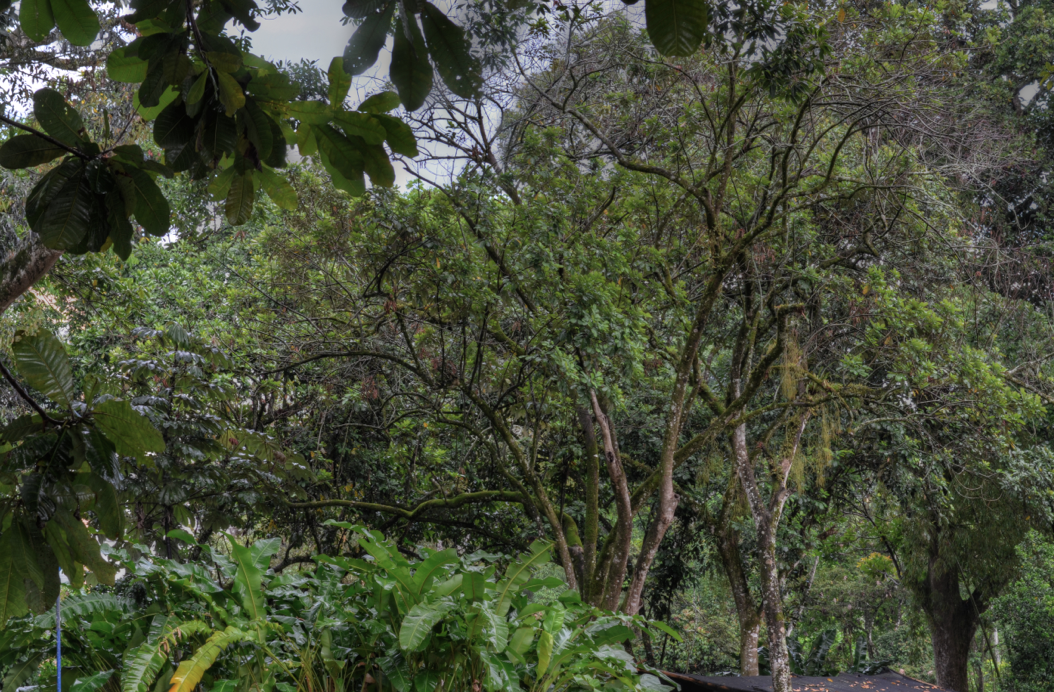 The learning organization that is virtual
Learning organizations today are concrete
they exist
they have staff and funding structures
they are physically based
The inherent conflict between hierarchical organizations and non-hierarchal learning
The xMOOC and the cMOOC
The MIT and Stanford approach:
one single course centre, run by experts
open content, automated assessment
The OERu ‘Logic Model’
The new barriers
payment for special tutoring
payment for assessment
http://www.tonybates.ca/2012/03/03/more-reflections-on-moocs-and-mitx/
Dimensions of Openness
Open Content / Resources
Open Teaching / Open Classes
Open Assessment
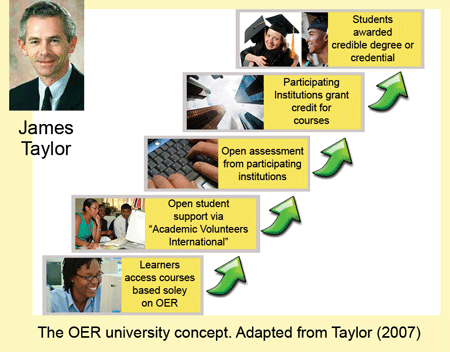 http://www.col.org/blog/Lists/Posts/Post.aspx?ID=134
Managed Learning
education as focused on outcomes
standardized curricula
defined as ‘competences’
centralized testing
Education in the Service of industry
learning vs. ‘skills shortages’
The Virtual Learning Organization
Learning networks live in a domain in between institutions
Points of interaction exist
institutions contribute content, expertise
institutions recognize achievement
New, distributed learning organziations
integrated with ‘real world’ activities
‘success’ defined by performance
A Rough Concept
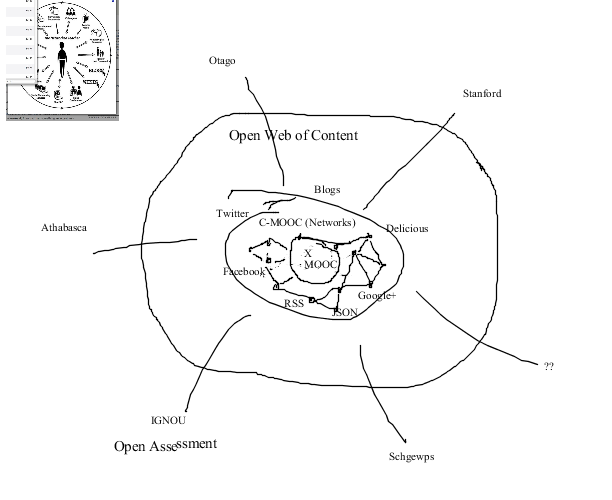 3. The virtual organization that learns
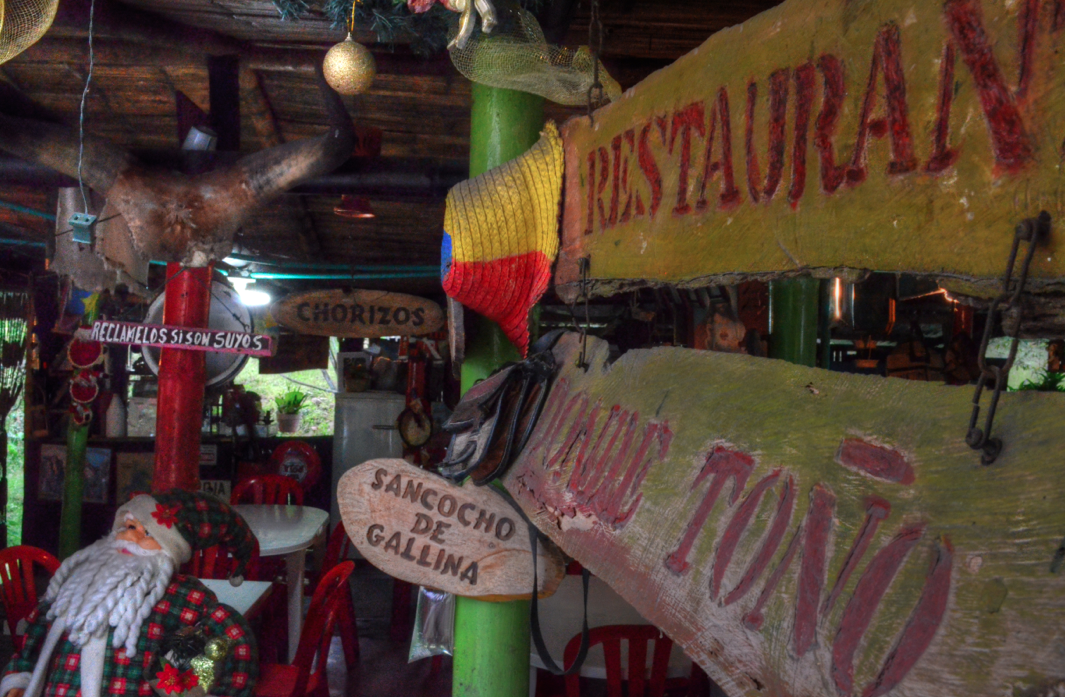 The virtual organization that learns
Traditional organizations:
built on a founding principle
establishes vision and mission
direction from the centre to the edges
Criticism:
susceptible to mismanagement
unable to learn or adapt 
becomes corrupt and inbred
How Learning Happens
what it is not: the communication of an idea from person to person, neuron to neuron
(this is communication, not learning)
what it is: development of organizational states in response to input or stimulus
knowledge is grown, not created
we can stimulate it; we can’t manage it
http://davecormier.com/edblog/2012/03/04/seeing-rhizomatic-learning-and-moocs-through-the-lens-of-the-cynefin-framework/
Groups
Two forms or organization typically in conflict
‘Atomism’ – no cohesion or organization
characterized by competition
‘Collectivism’ – individuals united as a body politic
characterized by collaboration
How these organizations ‘learn’:
they don’t – neither form learns
they communicate and replicate (either by imitation or control)
The Learning Network
A third way: network organization
individuals connected but not united
characterized by cooperation
Cooperation creates network structures
learning happens when connections form between members
the resulting organization is stronger than any individual
Groups vs Networks
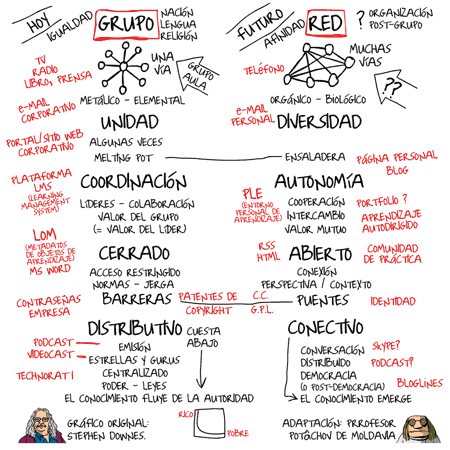 The Principle of Self-Organization
the mechanisms of interaction are defined
(the syntax)
individuals remain autonomous
cohesion and organization occur as a result of feedback mechanisms
Networks in the Real World
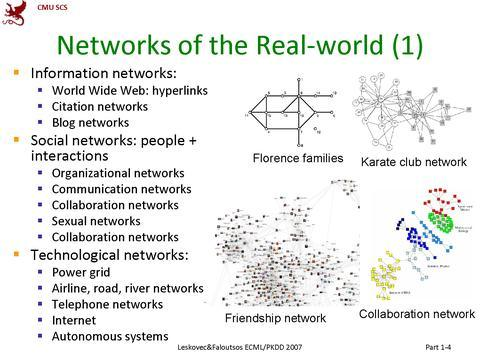 https://suifaijohnmak.wordpress.com/2009/10/23/cck09-metaphors-for-the-social-ecosystems/
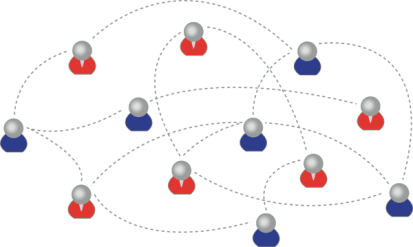 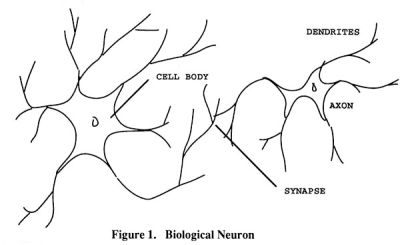 We are using one of these
To create one of these
Personal knowledge consists of neural connections, not facts and data
Learning a discipline is a total state and not a collection of specific states
It is obtained through immersion in an environment rather than acquisition of particular entities
It is expressed functionally (can you perform ‘as a geographer’?) rather than cognitively (can you state ‘geography facts’ or do ‘geography tasks’?)
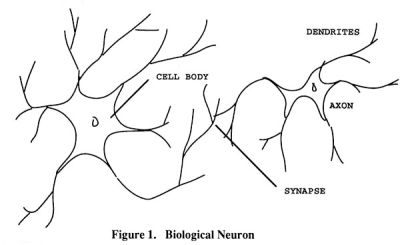 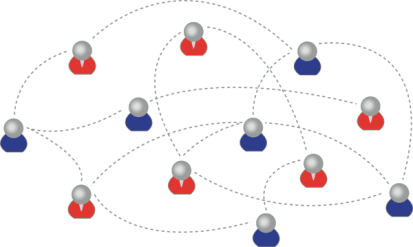 We recognize this
By perfomance in this
There are not specific bits of knowledge or competencies, but rather, personal capacities
Stephen Downes
http://www.downes.ca
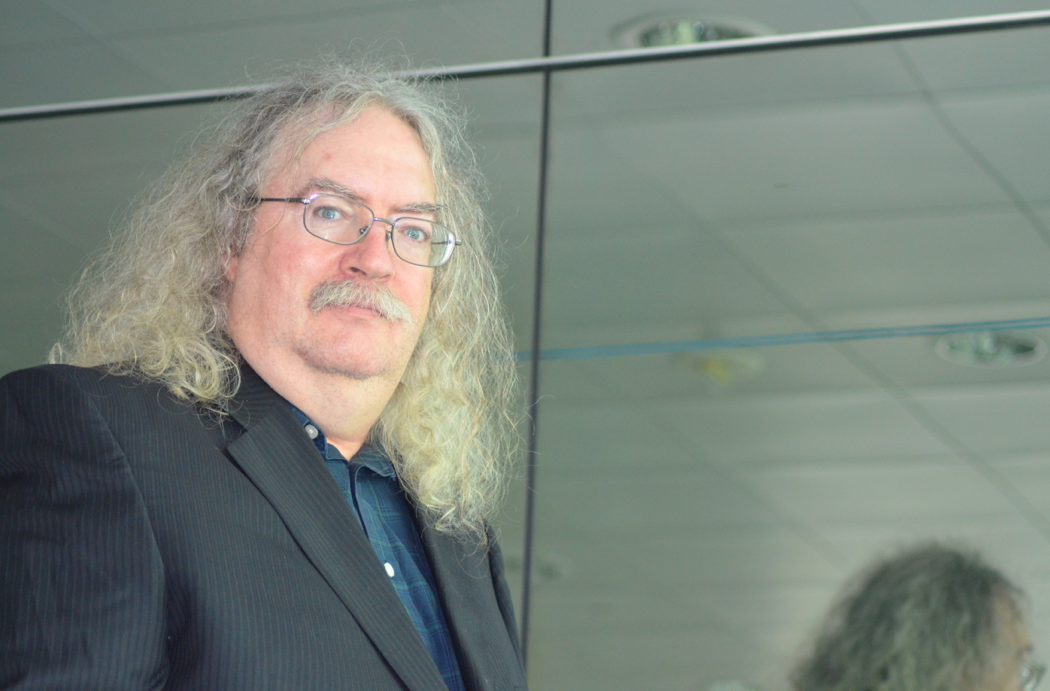